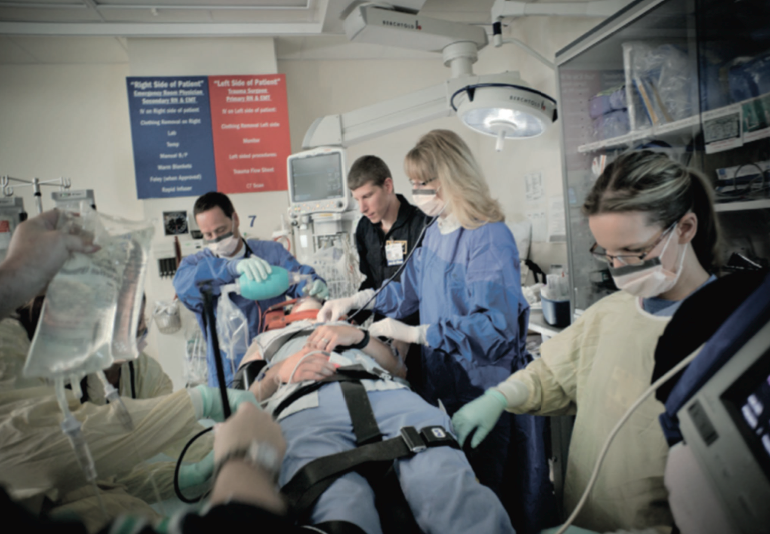 Dans le cadre du Mois de la pédagogie universitaire 2014
 
 Projets d’innovation pédagogique : de l’idée aux changements 

Pr Stéphan Lavoie, inf., Ph.D.
École des sciences infirmières
Pr Patrick Boissy, Ph.D.
Département de chirurgie

Mobilisation et transfert sécuritaire du patient avec traumatisme cervical: l’utilisation d’unités inertielles de mouvement comme outil pédagogique auprès des étudiants en sciences infirmières
Problème
Solution
Embûches rencontrées 
Conseils ou… si c’était à refaire!
2
Problème
Lésions médullaires d’origines traumatiques = 50-75 / 100 000 personnes

Un facteur important = mobilisation adéquate du patient polytraumatisé

Baccalauréat en sciences infirmières
Formation donnée – cours de traumatologie

Feedback donné à partir de données subjectives (professeur et participants)

Une « bonne » mobilisation » cervicale = < 10o
1 fois sur 3, il y a erreur au niveau de la perception subjective 

Besoin d’un indicateur plus objectif
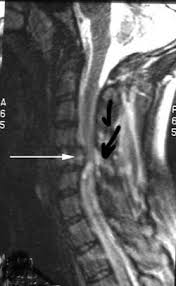 3
Solution?
Ça existe et nous l’avons!
Appui aux études supérieures
4
Les centrales inertielles (CI)
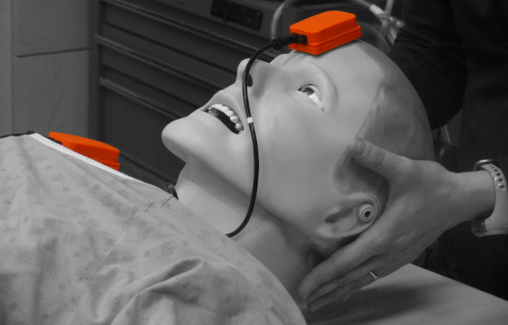 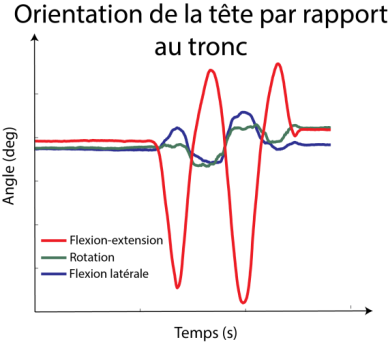 Mesure d’orientation 
dans un repère fixe/global
But de l’innovation pédagogique
Permettre aux étudiants d’améliorer leurs habiletés à mobiliser un patient polytraumatisé en utilisant une rétroaction en différé basée sur la mesure du mouvement avec centrales inertielles.
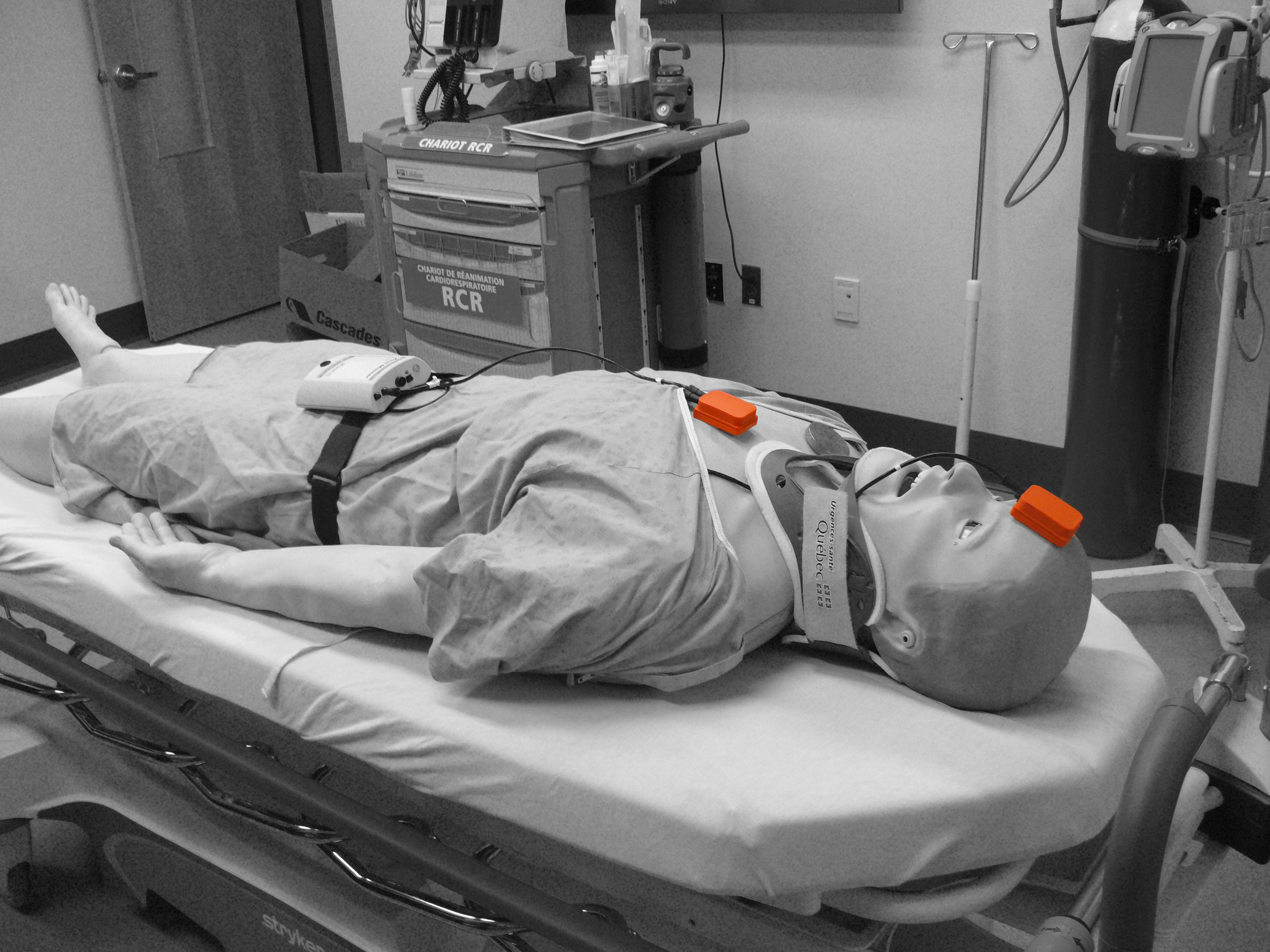 Protocole
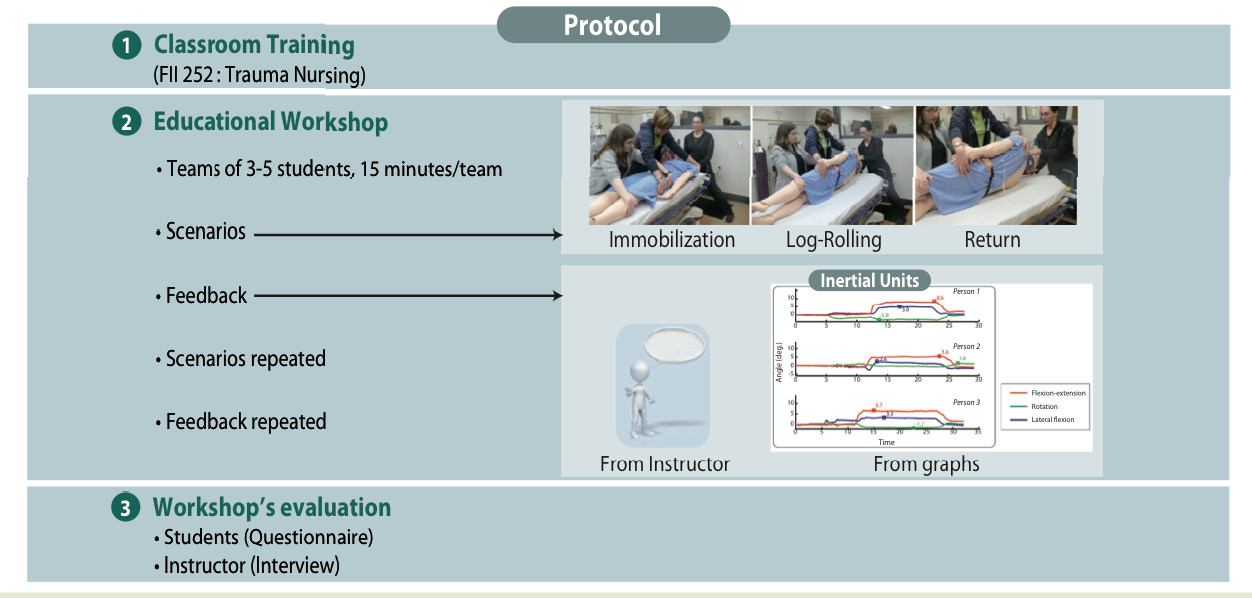 Cours régulier
Atelier pratique
Groupe de 3-5 étudiants, 15 minutes/groupe

Scénarios

Rétroaction
formateur
graphiques

Scénarios
Rétroaction
immobiliser        tourner en bloc     retour sur le dos
Dispositif inertiel
Étudiant 1
Étudiant 2
Angle (degré)
Étudiant 3
Durée (seconde)
formateur	graphiques
Évaluation de l’atelier
Étudiants (questionnaire)
Formateur (entrevue)
7
3. Embûches rencontrées
Clientèle étudiante
Nombre d’étudiants (n=40)

Aspects pédagogiques
Durée prévue pour l’atelier
Rétroaction rapide

Considérations techniques
Patient standardisé ou mannequin?
Champ magnétique au laboratoire de simulation de la FMSS
Convivialité
8
4.	Conseils… ou si c’était à refaire!
Pré-test
Technique
Pédagogique
Temps de « battement » plus long
Améliorer la convivialité
9
Remerciements
FMSS/Université
L’équipe du Centre PRACCISS (LSC)
Étudiantes
Collègues
Exemples de rétroaction
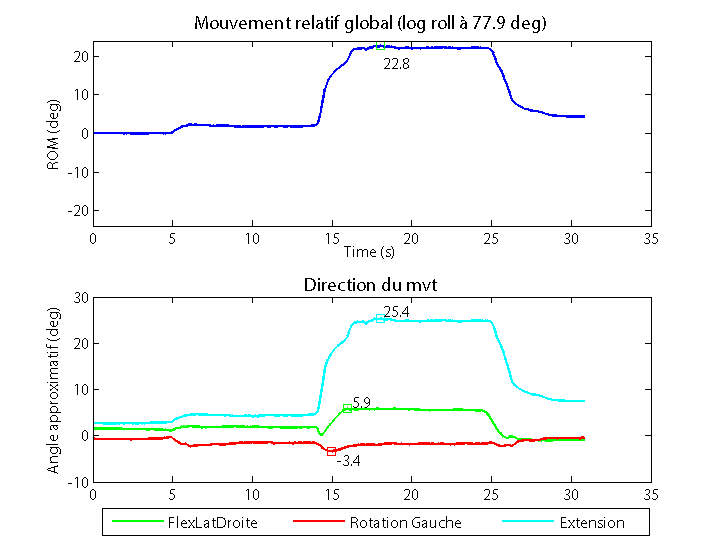 Positionnement
Synchronisation de l’équipe
Amplitudes de mouvement « à la tête »
Retour à la position initiale
Résultats
Utilité perçue
Un peu utile

Utile

Très utile
60 %
88 %
98 %
Formateur	                        Graphiques	                     Atelier
Résultats
Habileté auto-rapportée
Aucune

Faible

Bonne

Élevée
50 %
92 %
Avant le cours                       Avant l’atelier               Après l’atelier